The national Turkish context: the National Turkish Program on Non-Wood Forest Products.
İsmail BELEN
BLOCK 1 – Setting the scene
21 March 2022-14:40-14:50 
Non-wood forest products for people, nature and the green economy. Recommendations for policy priorities in the Mediterranean
A few numbers about Turkey
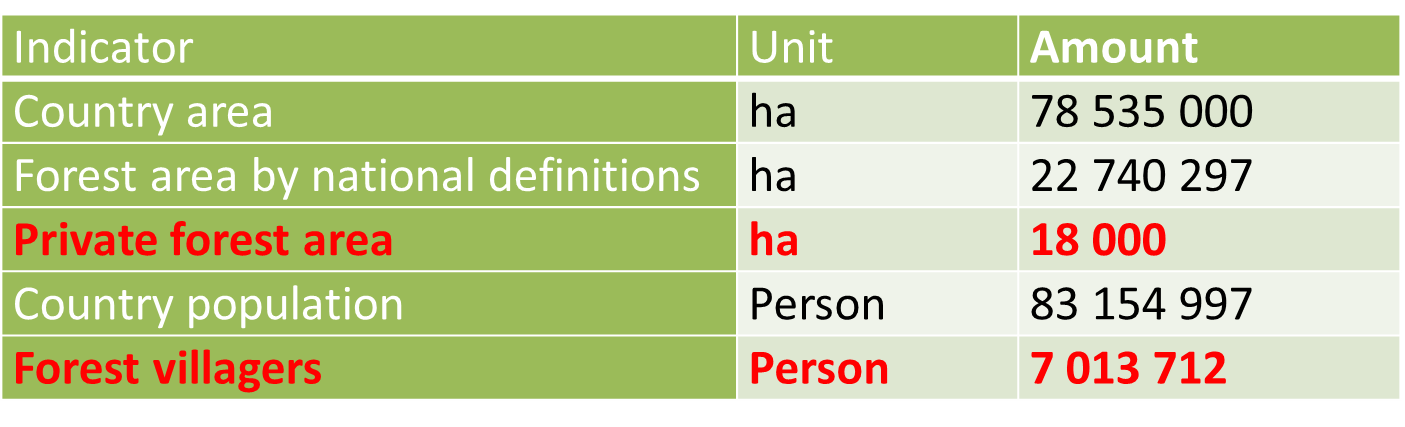 Policy Tools
The  Constitution has 177 Articles.
Article   45- Protection of farmers
Article  169- Conservation and improvements of forests
Article  170- Protection of forest villagers
Article  171- Promotion of cooperatives
Organic Agriculture Law: 
NWFPs fall under the scope of "harvesting products from natural areas and sources". 
Veterinary Services, Plant Health, Food and Feed Law
Forest Law
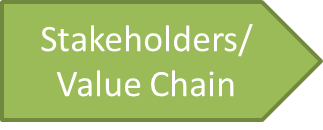 Some Regulations and Communiqués
Forest Management Regulation
Communiqués
Communiqué on Inventory, Planning, Production and Sales Principles of NWFPs-2016
Honey Forests Communiqué
Ecotourism Areas Communiqué
Truffle  Communiqué
Action Plans- National Scale
Resine, bay leaf, blueberry, truffle, pine honey etc.
Utilization Plans- For the specific field and product
Apr.. 2 000 utilization plans  
Investor Guidelines- For Private Sector
Truffle Orchard Investor Guidelines
Name: "Provision of Technical Guidelines on Sustainable Management of NWFPs and the Status Reports on Specific Selected Products”
Started: on 20 December 2019
Deliverables: 
NWFPs Assessment Report of Turkey
NWFPs Policy Report of Turkey,
Detailed reports  for pine honey, bay leaf, chestnut, resin and truffle mushroom.  
Technical Guidelines of NWFPs,
Status Update Reports  Along with Recommendations in the Value Chain
In 2019, the contribution of NWFPs to  economy 880 million USD,
Appr. 200 million USD export,  
Contribution to forest villagers 123 million USD. 
The number of forest villagers working in the collection of NWFPs is around 25 000 people. (wood production is around 150 000 people. )
The NWFPs sector makes an economic contribution directly or indirectly to approximately 500 000 people in Turkey. 
This number includes the people;
working in the field for collection, 
working in drying processes, 
working in the process of making the final product or semi-finished products, 
packer, end seller-retailer, exporter etc.
Around 70 thousand tons of chestnut  harvested in 2019, 
with around 120 million USD national contribution,
Exported mainly to  Italy.

Prices of chestnut-based products (1 kg.)
Harvesting site 		2 	USDMarkets 		5 	USDCandied Chestnut 	15 	USDChestnut honey 		40 	USD

For more information: İsmail Belen, 2001, Utilization of chestnut as non wood forest product in the World and Turkey. 
http://www.fao.org/3/y3660e/y3660e05.htm#P1398_260616
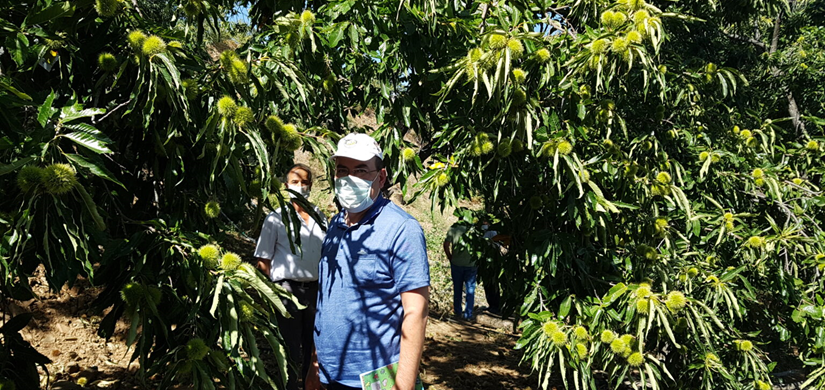 Key Messages
1- Non-wood forest products are the face of forests that touch life, economy, animal   and people.
2- Forests without water, flowers, fragrance, colors, animals, insects, birds,  places to walk hand in hand with their beloved, and grass where the lambs can run happily would be a «mechanical tree desert".
Thank you!İsmail BELENismailbelen52@gmail.comhttps://www.linkedin.com/in/ismailbelen/+90 506 222 48 19